2017
年终工作总结PPT模板
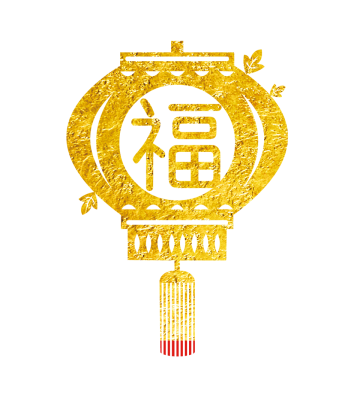 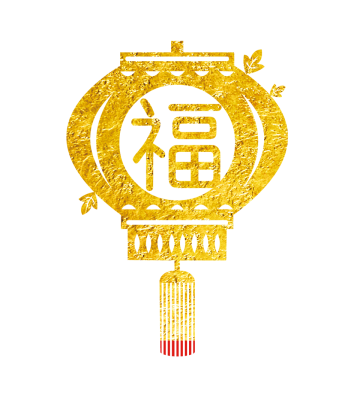 2017 YEAR-END WORK SUMMARY PPT TEMPLATE
产品展示
商务报告
新年计划
工作汇报
汇报人：xxxxxxxx
[Speaker Notes: 版权声明：300套精品模板商业授权，请联系【锐旗设计】:https://9ppt.taobao.com，专业PPT老师为你解决所有PPT问题！]
在这里输入标题
PLEASE CLICK HERE TO ENTER THE TITLE
前言
输入您公司的全称，这里输入您需要的文字，你也可以从文档中复制进行粘贴，请务必文字简练，可以充分介绍公司的优势以及卖点，文字图片可以替换，动画效果不变。这里输入您需要的文字，你也可以从文档中复制进行粘贴，请务必文字简练，可以充分介绍公司的优势以及卖点，文字图片可以替换，动画效果不变。这里输入您需要的文字，你也可以从文档中复制进行粘贴，请务必文字简练，可以充分介绍公司的优势以及卖点，文字图片可以替换，动画效果不变。这里输入您需要的文字，你也可以从文档中复制进行粘贴，请务必文字简练，可以充分介绍公司的优势以及卖点，文字图片可以替换，动画效果不变。
PART 01
PART 02
PART 04
PART 03
取得突出成绩
全年总体回顾
明年工作展望
存在不足之处
MAKE OUTSTANDING ACHIEVEMENTS
OVERALL REVIEW OF THE YEAR
NEXT YEAR'S JOB PROSPECTS
THERE ARE DEFICIENCIES
01
PART 01
全年总体回顾
OVERALL REVIEW OF THE YEAR
02
01
全年总体回顾
OVERALL REVIEW OF THE YEAR
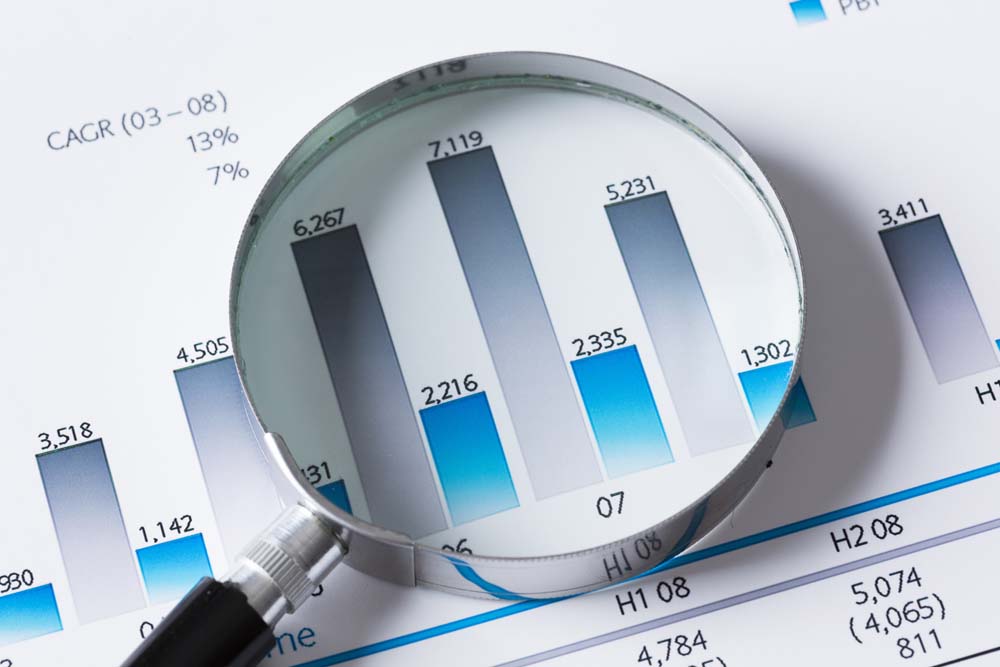 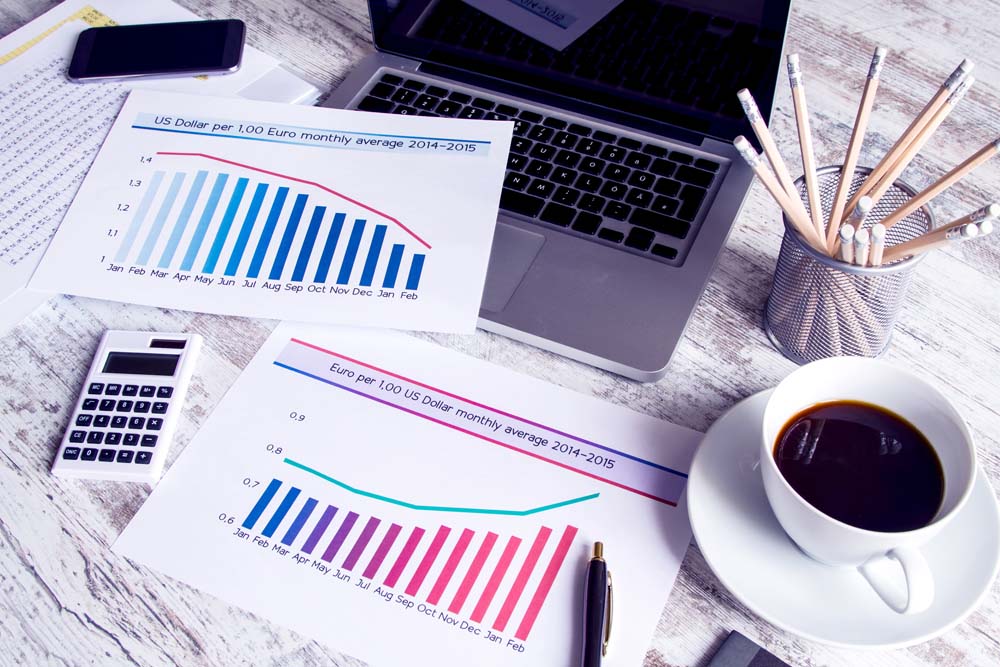 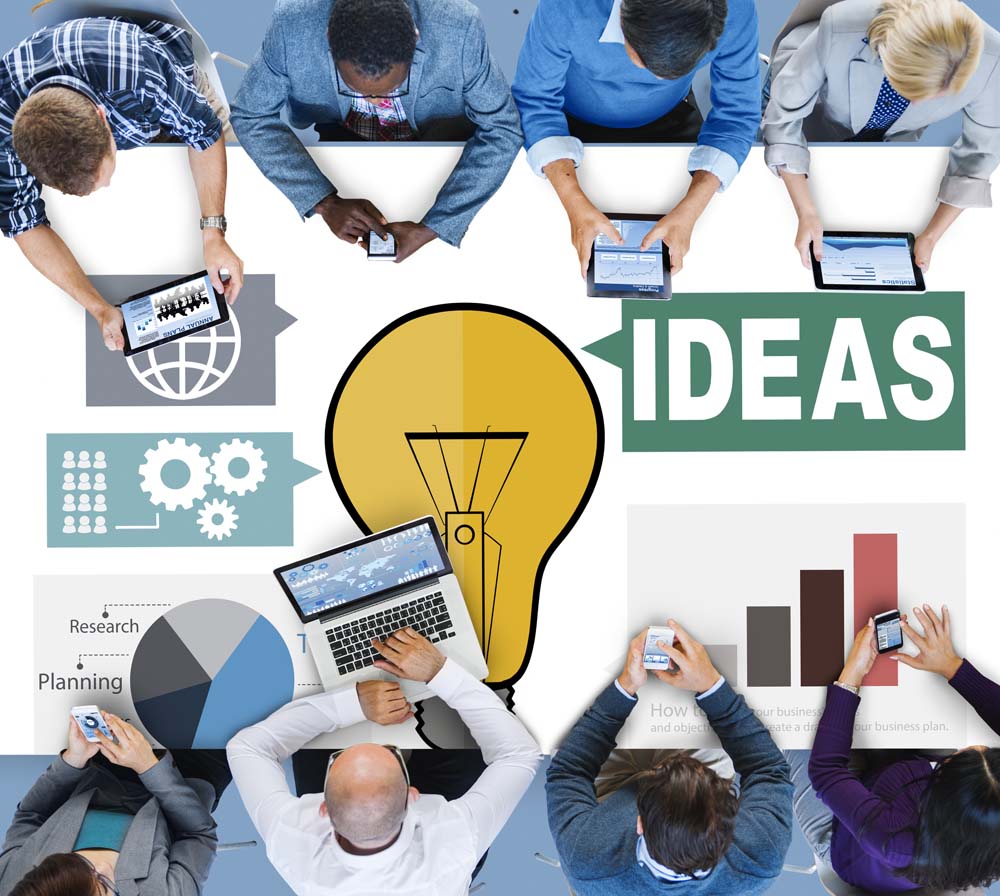 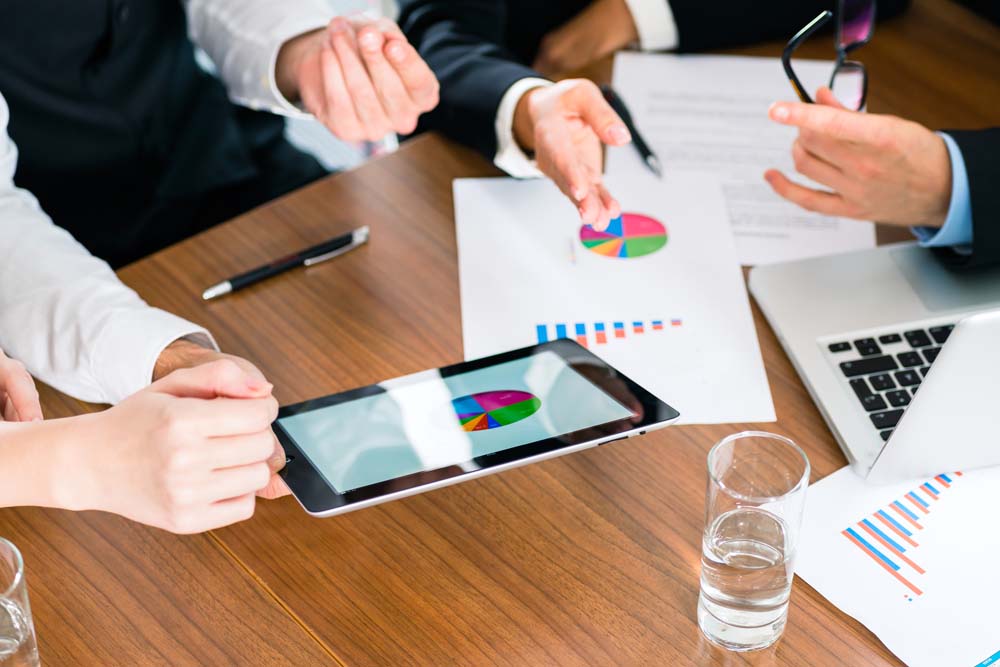 2012
2013
2014
2015
输入副标题
输入副标题
输入副标题
输入副标题
此处填写具体条目内容，此处填写具体条目内容，此处填写具体条目内容。此处填写具体条目内容，此处填写具体条目内容，此处填写具体条目内容。
此处填写具体条目内容，此处填写具体条目内容，此处填写具体条目内容。此处填写具体条目内容，此处填写具体条目内容，此处填写具体条目内容。
此处填写具体条目内容，此处填写具体条目内容，此处填写具体条目内容。此处填写具体条目内容，此处填写具体条目内容，此处填写具体条目内容。
此处填写具体条目内容，此处填写具体条目内容，此处填写具体条目内容。此处填写具体条目内容，此处填写具体条目内容，此处填写具体条目内容。
03
[Speaker Notes: 版权声明：300套精品模板商业授权，请联系【锐旗设计】:https://9ppt.taobao.com，专业PPT老师为你解决所有PPT问题！]
01
全年总体回顾
OVERALL REVIEW OF THE YEAR
这一季度我们的工作做得怎么样，哪些工作比较满意，这里说下大概的内容。。。。。。
这一季度我们的工作做得怎么样，哪些工作比较满意，这里说下大概的内容。。。。。。
全年总体回顾
第一季度成绩
第三季度成绩
这一年我们的工作做得怎么样，哪些工作比较满意，这里说下大概的内容。。。。。。
第四季度成绩
第二季度成绩
这一季度我们的工作做得怎么样，哪些工作比较满意，这里说下大概的内容。。。。。。
这一季度我们的工作做得怎么样，哪些工作比较满意，这里说下大概的内容。。。。。。
04
01
全年总体回顾
OVERALL REVIEW OF THE YEAR
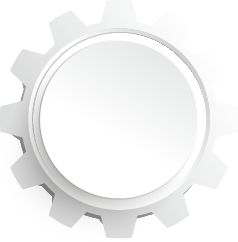 此处填写具体条目内容，此处填写具体条目内容，此处填写具体条目内容。此处填写具体条目内容，
标题
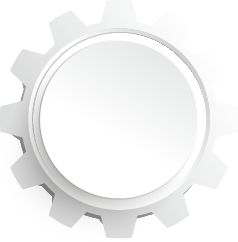 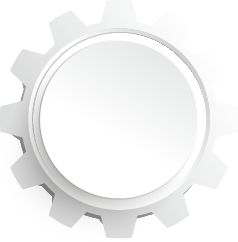 标题
标题
.
此处填写具体条目内容，此处填写具体条目内容，此处填写具体条目内容。此处填写具体条目内容，
此处填写具体条目内容，此处填写具体条目内容，此处填写具体条目内容。此处填写具体条目内容，
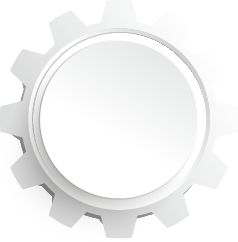 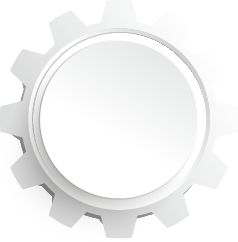 第三季度成绩
标题
标题
.
此处填写具体条目内容，此处填写具体条目内容，此处填写具体条目内容。此处填写具体条目内容，
此处填写具体条目内容，此处填写具体条目内容，此处填写具体条目内容。此处填写具体条目内容，
32
01
全年总体回顾
OVERALL REVIEW OF THE YEAR
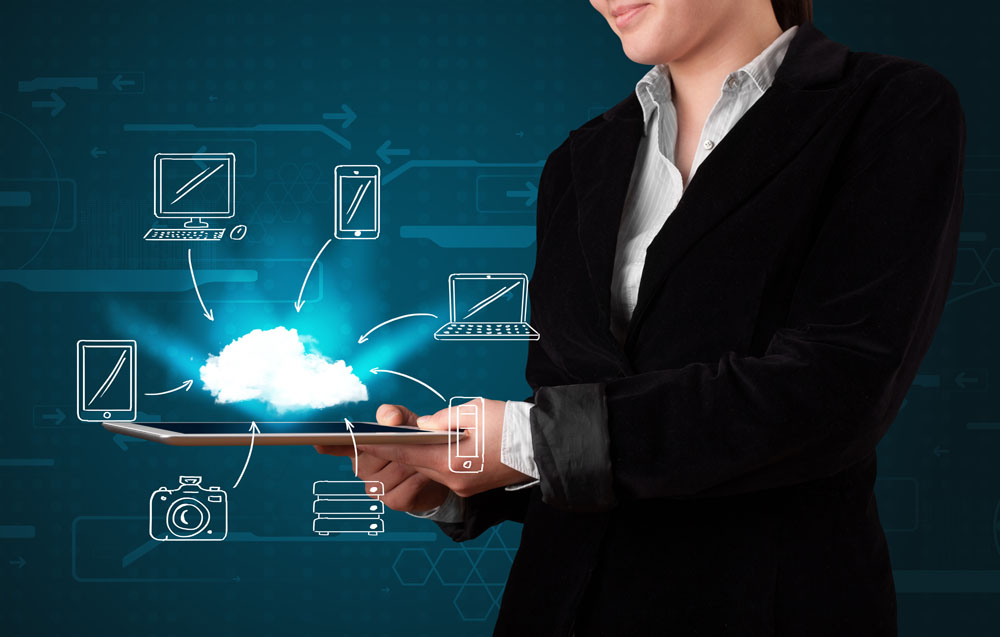 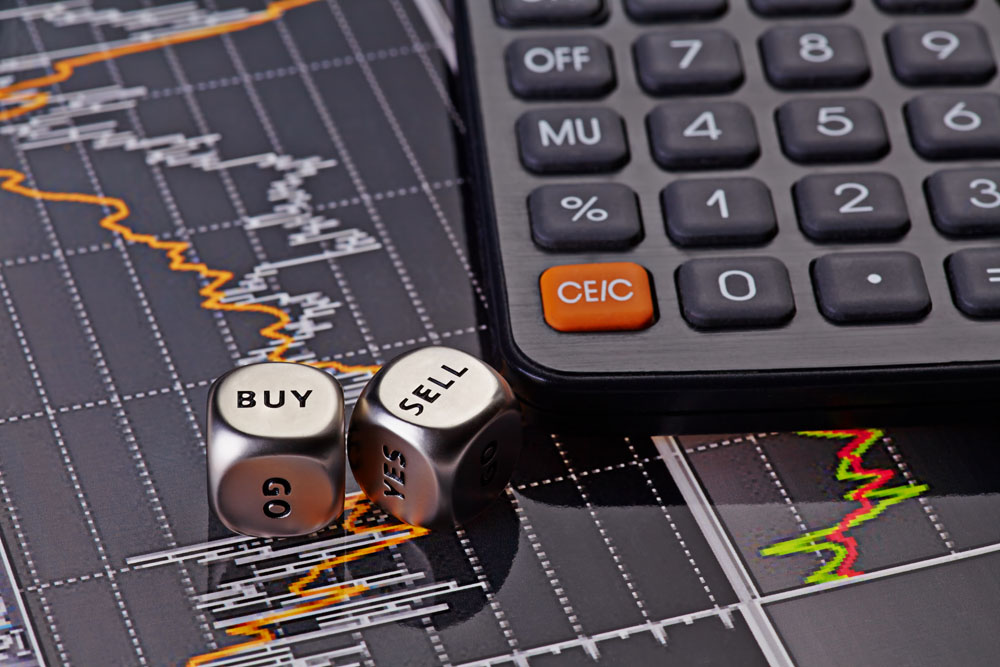 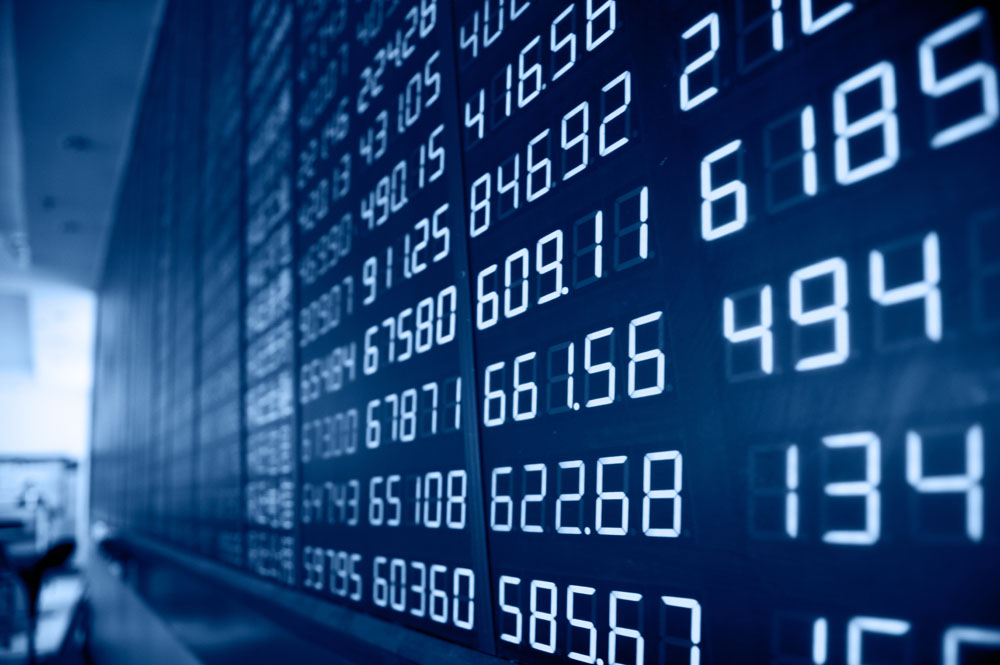 工作业绩上升
12，333
工作业绩上升
12，333
工作业绩上升
12，333
第三季度成绩
这一季度我们的工作做得怎么样，哪些工作比较满意，这里说下大概的内容。这一季度我们的工作做得怎么样，哪些工作比较满意，这里说下大概的内容。这一季度我们的工作做得怎么样，哪些工作比较满意，这里说下大概的内容。 。。。。。
06
01
全年总体回顾
OVERALL REVIEW OF THE YEAR
此处填写具体条目内容，此处填写具体条目内容，此处填写具体条目内容。此处填写具体条目内容，
此处填写具体条目内容，此处填写具体条目内容，此处填写具体条目内容。此处填写具体条目内容，
此处填写具体条目内容，此处填写具体条目内容，此处填写具体条目内容。此处填写具体条目内容，
此处填写具体条目内容，此处填写具体条目内容，此处填写具体条目内容。此处填写具体条目内容，
此处填写具体条目内容，此处填写具体条目内容，此处填写具体条目内容。此处填写具体条目内容，
第四季度成绩
这一年我们的工作做得怎么样，哪些工作比较满意，这里说下大概的容。。。
07
01
全年总体回顾
OVERALL REVIEW OF THE YEAR
此处填写具体条目内容，此处填写具体条目内容，此处填写具体条目内容。此处填写具体条目内容，
输入小标题
01
此处填写具体条目内容，此处填写具体条目内容，此处填写具体条目内容。此处填写具体条目内容，
02
06
此处填写具体条目内容，此处填写具体条目内容，此处填写具体条目内容。此处填写具体条目内容，
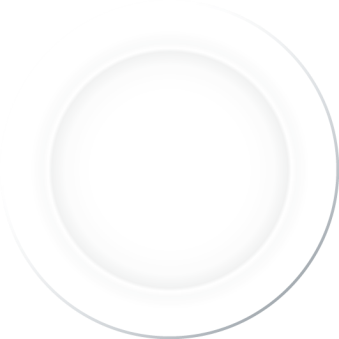 输入小标题
输入小标题
第四季度成绩
此处填写具体条目内容，此处填写具体条目内容，此处填写具体条目内容。此处填写具体条目内容，
输入小标题
输入小标题
05
03
此处填写具体条目内容，此处填写具体条目内容，此处填写具体条目内容。此处填写具体条目内容，
04
输入小标题
此处填写具体条目内容，此处填写具体条目内容，此处填写具体条目内容。此处填写具体条目内容，
08
01
全年总体回顾
OVERALL REVIEW OF THE YEAR
此处填写具体条目内容，此处填写具体条目内容，此处填写具体条目内容。
此处填写具体条目内容，此处填写具体条目内容，此处填写具体条目内容。
此处填写具体条目内容，此处填写具体条目内容，此处填写具体条目内容。
此处填写具体条目内容，此处填写具体条目内容，此处填写具体条目内容。
此处填写具体条目内容，此处填写具体条目内容，此处填写具体条目内容。
此处填写具体条目内容，此处填写具体条目内容，此处填写具体条目内容。
2010
2011
2012
2013
2014
2015
2016
09
01
全年总体回顾
OVERALL REVIEW OF THE YEAR
此处填写具体条目内容，此处填写具体条目内容，此处填写具体条目内容。
此处填写具体条目内容，此处填写具体条目内容，此处填写具体条目内容。
输入小标题
输入小标题
输入标题
此处填写具体条目内容，此处填写具体条目内容，此处填写具体条目内容。
输入小标题
此处填写具体条目内容，此处填写具体条目内容，此处填写具体条目内容。
输入小标题
10
PART 02
取得突出成绩
MAKE OUTSTANDING ACHIEVEMENTS
11
02
取得突出成绩
MAKE OUTSTANDING ACHIEVEMENTS
1000
980
900
800
700
600
500
350
400
300
200
100
01
02
03
04
05
06
07
08
09
10
11
12
点击添加标题
您的文字可以写在这里，或者复制文本后，在此框内右击粘贴，请只保留文字。您的文字可以写在这里，或者复制文本后，在此框内右击粘贴，请只保留文字。您的文字可以写在这里，或者复制文本后，在此框内右击粘贴，请只保留文字。您的文字可以写在这里，或者复制文本后，在此框内右击粘贴，请只保留文字。您的文字可以写在这里，或者复制文本后，在此框内右击粘贴，请只保留文字。您的文字可以写在这里，或者复制文本后，在此框内右击粘贴，请只保留文字。
13
[Speaker Notes: 版权声明：300套精品模板商业授权，请联系【锐旗设计】:https://9ppt.taobao.com，专业PPT老师为你解决所有PPT问题！]
02
取得突出成绩
MAKE OUTSTANDING ACHIEVEMENTS
输入小标题
输入小标题
此处填写具体条目内容，此处填写具体条目内容，此处填写具体条目内容。此处填写具体条目内容，
此处填写具体条目内容，此处填写具体条目内容，此处填写具体条目内容。此处填写具体条目内容，
此处填写具体条目内容，此处填写具体条目内容，此处填写具体条目内容。此处填写具体条目内容，
此处填写具体条目内容，此处填写具体条目内容，此处填写具体条目内容。此处填写具体条目内容，
输入小标题
输入小标题
14
02
取得突出成绩
MAKE OUTSTANDING ACHIEVEMENTS
1.
2.
3.
4.
输入小标题
输入小标题
输入小标题
输入小标题
此处填写具体条目内容，此处填写具体条目内容，此处填写具体条目内容。此处填写具体条目内容，
此处填写具体条目内容，此处填写具体条目内容，此处填写具体条目内容。此处填写具体条目内容，
此处填写具体条目内容，此处填写具体条目内容，此处填写具体条目内容。此处填写具体条目内容，
此处填写具体条目内容，此处填写具体条目内容，此处填写具体条目内容。此处填写具体条目内容，
15
02
取得突出成绩
MAKE OUTSTANDING ACHIEVEMENTS
01
此处填写具体条目内容
02
此处填写具体条目内容
05
06
04
03
此处填写具体条目内容
03
07
04
此处填写具体条目内容
02
08
05
此处填写具体条目内容
06
此处填写具体条目内容
01
09
07
此处填写具体条目内容
08
此处填写具体条目内容
09
此处填写具体条目内容
16
02
取得突出成绩
MAKE OUTSTANDING ACHIEVEMENTS
此处填写具体条目内容，此处填写具体条目内容，此处填写具体条目内容。
输入标题
小标题
输入标题
此处填写具体条目内容，此处填写具体条目内容，此处填写具体条目内容。
此处填写具体条目内容，此处填写具体条目内容，此处填写具体条目内容。
小标题
小标题
此处填写具体条目内容，此处填写具体条目内容，此处填写具体条目内容。
此处填写具体条目内容，此处填写具体条目内容，此处填写具体条目内容。
小标题
小标题
17
02
取得突出成绩
MAKE OUTSTANDING ACHIEVEMENTS
OK!
此处填写具体条目内容，此处填写具体条目内容，此处填写具体条目内容。此处填写具体条目内容，此处填写具体条目内容，此处填写具体条目内容。
04
Title
输入小标题
此处填写具体条目内容，此处填写具体条目内容，此处填写具体条目内容。此处填写具体条目内容，此处填写具体条目内容，此处填写具体条目内容。
03
Title
输入小标题
此处填写具体条目内容，此处填写具体条目内容，此处填写具体条目内容。此处填写具体条目内容，此处填写具体条目内容，此处填写具体条目内容。
02
Title
输入小标题
此处填写具体条目内容，此处填写具体条目内容，此处填写具体条目内容。此处填写具体条目内容，此处填写具体条目内容，此处填写具体条目内容。
Title
01
输入小标题
18
PART 03
存在不足之处
THERE ARE DEFICIENCIES
19
03
存在不足之处
THERE ARE DEFICIENCIES
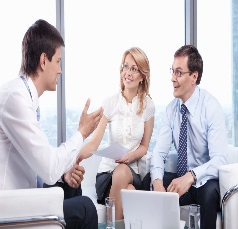 01
添加标题
添加标题
添加标题
这里输入您需要的文字，你也可以从文档中复制进行粘贴。这里输入您需要的文字，你也可以从文档中复制进行粘贴。这里输入您需要的文字，你也可以从文档中复制进行粘贴。
这里输入您需要的文字，你也可以从文档中复制进行粘贴。这里输入您需要的文字，你也可以从文档中复制进行粘贴。这里输入您需要的文字，你也可以从文档中复制进行粘贴。
这里输入您需要的文字，你也可以从文档中复制进行粘贴。这里输入您需要的文字，你也可以从文档中复制进行粘贴。这里输入您需要的文字，你也可以从文档中复制进行粘贴。
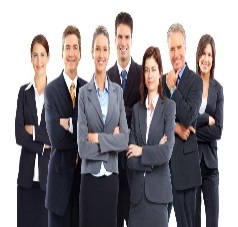 02
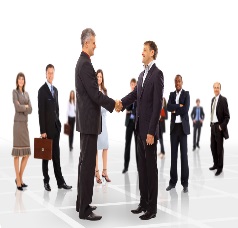 03
20
03
存在不足之处
THERE ARE DEFICIENCIES
输入小标题
此处填写具体条目内容，此处填写具体条目内容，此处填写具体条目内容。此处填写具体条目内容，此处填写具体条目内容，此处填写具体条目内容。
输入小标题
此处填写具体条目内容，此处填写具体条目内容，此处填写具体条目内容。此处填写具体条目内容，此处填写具体条目内容，此处填写具体条目内容。
输入小标题
此处填写具体条目内容，此处填写具体条目内容，此处填写具体条目内容。此处填写具体条目内容，此处填写具体条目内容，此处填写具体条目内容。
输入小标题
此处填写具体条目内容，此处填写具体条目内容，此处填写具体条目内容。此处填写具体条目内容，此处填写具体条目内容，此处填写具体条目内容。
21
03
存在不足之处
THERE ARE DEFICIENCIES
2 输入小标题
此处填写具体条目内容，此处填写具体条目内容，此处填写具体条目内容。此处填写具体条目内容，
此处填写具体条目内容，此处填写具体条目内容，此处填写具体条目内容。此处填写具体条目内容，
1 输入小标题
改进方式
此处填写具体条目内容，此处填写具体条目内容，此处填写具体条目内容。此处填写具体条目内容，
此处填写具体条目内容，此处填写具体条目内容，此处填写具体条目内容。此处填写具体条目内容，
3 输入小标题
4 输入小标题
22
PART 04
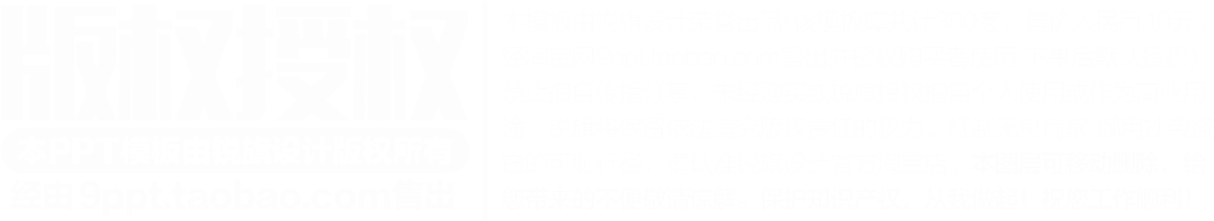 明年工作展望
NEXT YEAR'S JOB PROSPECTS
23
04
明年工作展望
NEXT YEAR'S JOB PROSPECTS
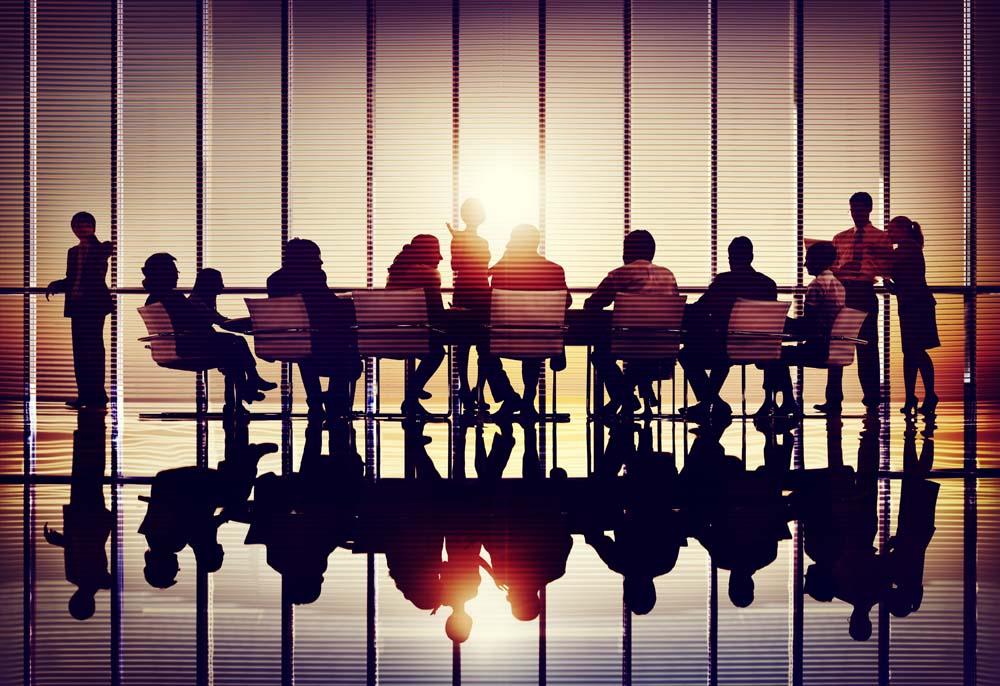 工作任务一
此处填写具体条目内容，此处填写具体条目内容，此处填写具体条目内容。此处填写具体条目内容，
工作任务二
此处填写具体条目内容，此处填写具体条目内容，此处填写具体条目内容。此处填写具体条目内容，
24
04
明年工作展望
NEXT YEAR'S JOB PROSPECTS
添加标题
添加标题
添加标题
这里输入您需要的文字，你也可以从文档中复制进行粘贴。
这里输入您需要的文字，你也可以从文档中复制进行粘贴。
这里输入您需要的文字，你也可以从文档中复制进行粘贴。
02
03
01
03
01
02
25
04
明年工作展望
NEXT YEAR'S JOB PROSPECTS
1
2
添加标题
添加标题
添加标题
添加标题
这里输入您需要的文字，你也可以从文档中复制进行粘贴。
这里输入您需要的文字，你也可以从文档中复制进行粘贴。
这里输入您需要的文字，你也可以从文档中复制进行粘贴。
这里输入您需要的文字，你也可以从文档中复制进行粘贴。
3
4
26
04
明年工作展望
NEXT YEAR'S JOB PROSPECTS
此处填写具体条目内容，此处填写具体条目内容，此处填写具体条目内容。此处填写具体条目内容，此处填写具体条目内容，此处填写具体条目内容。
此处填写具体条目内容，此处填写具体条目内容，此处填写具体条目内容。此处填写具体条目内容，此处填写具体条目内容，此处填写具体条目内容。
此处填写具体条目内容，此处填写具体条目内容，此处填写具体条目内容。此处填写具体条目内容，此处填写具体条目内容，此处填写具体条目内容。
此处填写具体条目内容，此处填写具体条目内容，此处填写具体条目内容。此处填写具体条目内容，此处填写具体条目内容，此处填写具体条目内容。
此处填写具体条目内容，此处填写具体条目内容，此处填写具体条目内容。此处填写具体条目内容，此处填写具体条目内容，此处填写具体条目内容。
27
[Speaker Notes: 版权声明：300套精品模板商业授权，请联系【锐旗设计】:https://9ppt.taobao.com，专业PPT老师为你解决所有PPT问题！]
04
明年工作展望
NEXT YEAR'S JOB PROSPECTS
此处填写具体条目内容，此处填写具体条目内容，此处填写具体条目内容。此处填写具体条目内容，此处填写具体条目内容，此处填写具体条目内容。
此处填写具体条目内容，此处填写具体条目内容，此处填写具体条目内容。此处填写具体条目内容，此处填写具体条目内容，此处填写具体条目内容。
Step 1
Step 2
Step 3
Step 4
此处填写具体条目内容，此处填写具体条目内容，此处填写具体条目内容。此处填写具体条目内容，此处填写具体条目内容，此处填写具体条目内容。
此处填写具体条目内容，此处填写具体条目内容，此处填写具体条目内容。此处填写具体条目内容，此处填写具体条目内容，此处填写具体条目内容。
28
04
明年工作展望
NEXT YEAR'S JOB PROSPECTS
此处填写具体条目内容，此处填写具体条目内容，此处填写具体条目内容。此处填写具体条目内容，
此处填写具体条目内容，此处填写具体条目内容，此处填写具体条目内容。此处填写具体条目内容，
输入小标题
输入小标题
输入小标题
输入小标题
此处填写具体条目内容，此处填写具体条目内容，此处填写具体条目内容。此处填写具体条目内容，
此处填写具体条目内容，此处填写具体条目内容，此处填写具体条目内容。此处填写具体条目内容，
29
04
明年工作展望
NEXT YEAR'S JOB PROSPECTS
此处填写具体条目内容，此处填写具体条目内容，此处填写具体条目内容。此处填写具体条目内容，
04
输入小标题
03
此处填写具体条目内容，此处填写具体条目内容，此处填写具体条目内容。此处填写具体条目内容，
输入小标题
02
此处填写具体条目内容，此处填写具体条目内容，此处填写具体条目内容。此处填写具体条目内容，
输入小标题
01
此处填写具体条目内容，此处填写具体条目内容，此处填写具体条目内容。此处填写具体条目内容，
输入小标题
30
04
明年工作展望
NEXT YEAR'S JOB PROSPECTS
此处填写具体条目内容，此处填写具体条目内容，此处填写具体条目内容。此处填写具体条目内容，此处填写具体条目内容，此处填写具体条目内容。
小标题
此处填写具体条目内容，此处填写具体条目内容，此处填写具体条目内容。此处填写具体条目内容，此处填写具体条目内容，此处填写具体条目内容。
此处填写具体条目内容，此处填写具体条目内容，此处填写具体条目内容。此处填写具体条目内容，此处填写具体条目内容，此处填写具体条目内容。
小标题
小标题
31
[Speaker Notes: 版权声明：300套精品模板商业授权，请联系【锐旗设计】:https://9ppt.taobao.com，专业PPT老师为你解决所有PPT问题！]
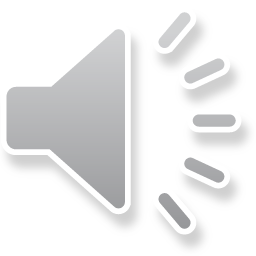 感谢您的观看
2017 YEAR-END WORK SUMMARY PPT TEMPLATE
汇报人：xxxx
产品展示
商务报告
新年计划
工作汇报
[Speaker Notes: 版权声明：300套精品模板商业授权，请联系【锐旗设计】:https://9ppt.taobao.com，专业PPT老师为你解决所有PPT问题！]